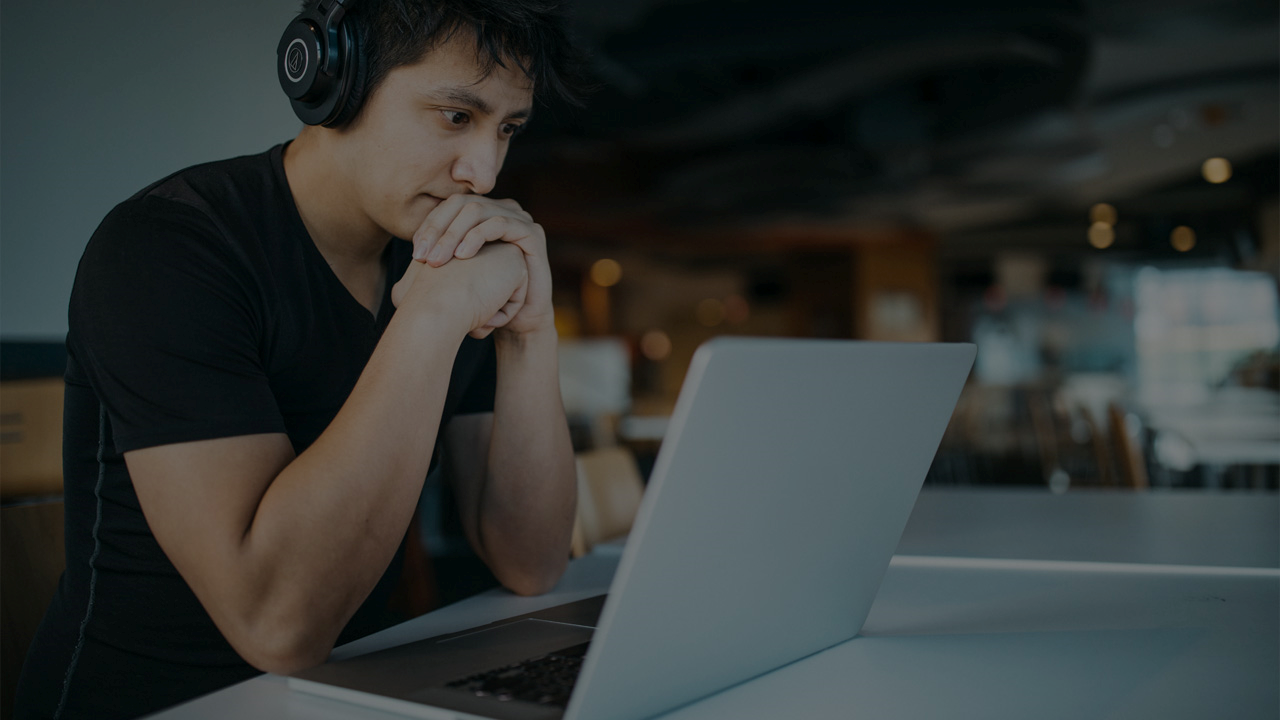 Как использовать нейросети в школе
Искусственный интеллект
Искусственный интеллект
это область информатики, занимающаяся разработкой методов и программного обеспечения, которые позволяют машинам демонстрировать интеллект, аналогичный человеческому.
Нейросети на базе искусственного интеллекта
Особенности GPT:
Генерация нового текста. Модели не просто классифицируют или анализируют данные, а создают оригинальные тексты. 
Предварительное обучение. Модели проходят его на огромных массивах данных, прежде чем применяться к конкретным задачам. Этот этап позволяет модели впитать обширные знания о языке, мире и многих других областях, которые потом используются при решении новых задач. 
Способность к самообучению. Благодаря современным алгоритмам, GPT анализирует тексты различной тематики, что позволяет ей подстраиваться под множество сценариев. 
Некоторые возможности GPT: способность генерировать текст, аналогичный написанному человеком, классифицировать информацию, писать и анализировать код, а также переводить, понимать и выполнять анализ готовых текстов.
Нейросети на базе искусственного интеллекта
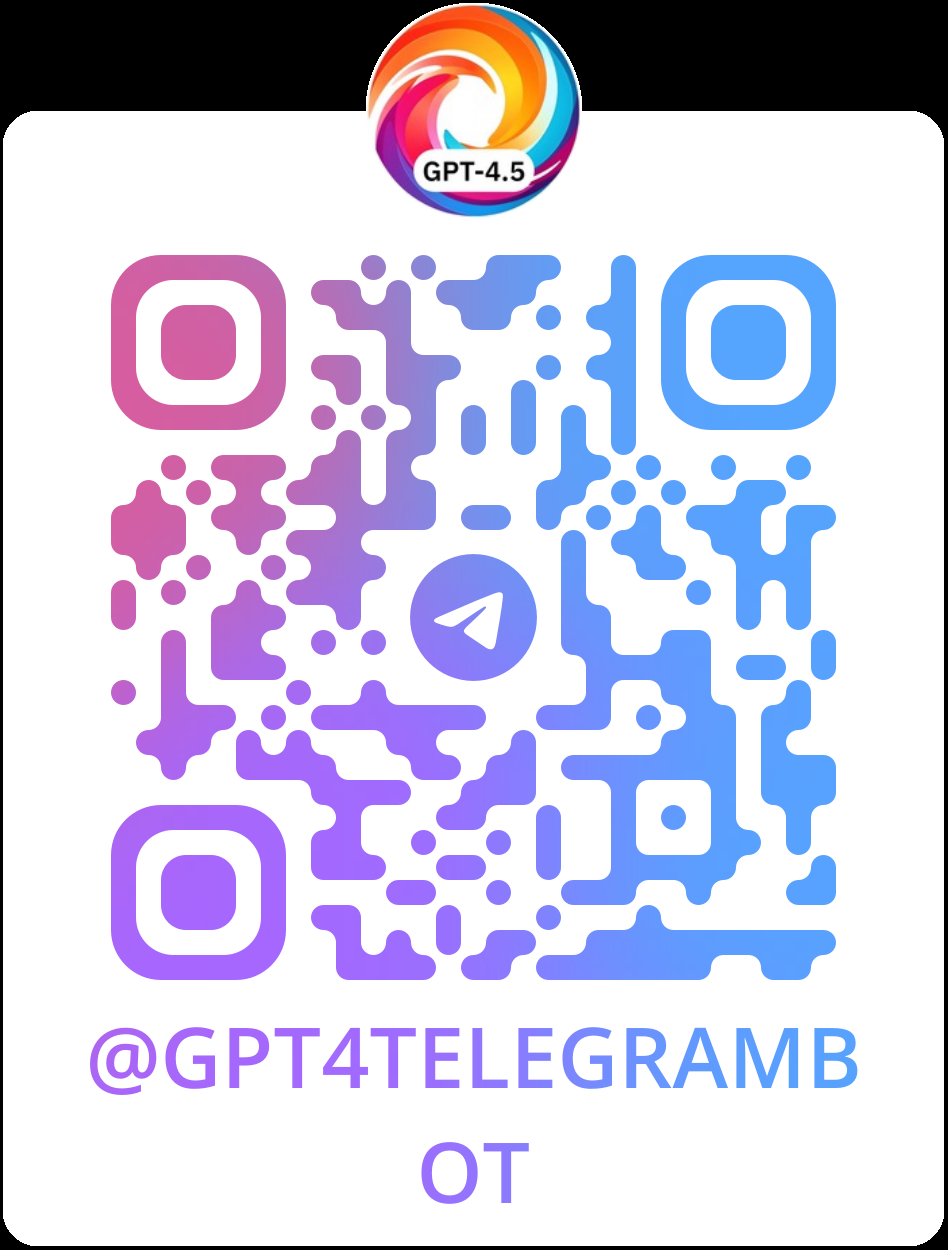 Нейросети на базе искусственного интеллекта
Нейросети на базе искусственного интеллекта
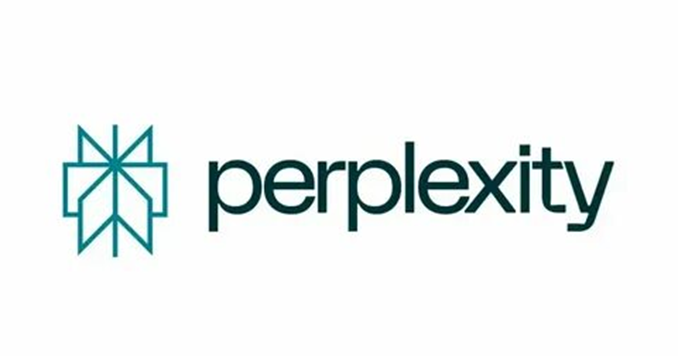 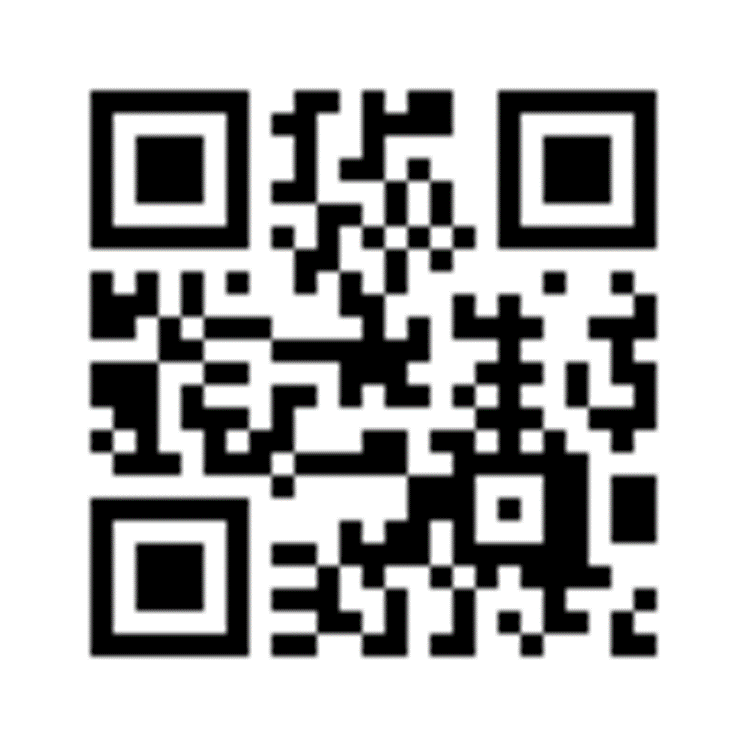 Нейросети на базе искусственного интеллекта
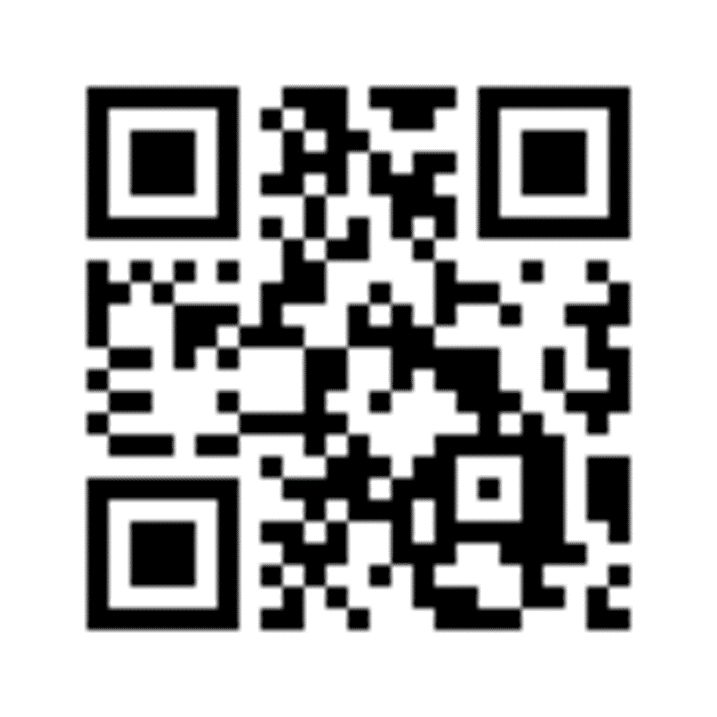 Как сгенерировать текст
Создание поста для социальной сети с помощью GigaChatЧат способен генерировать результаты только при условии, если ему дается точная инструкция
Создание поста для социальной сети с помощью GigaChat
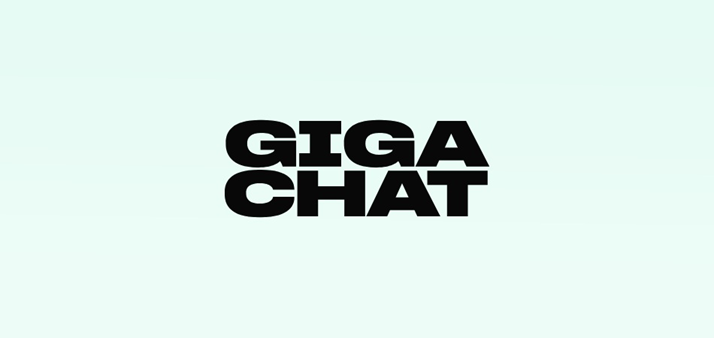 РЕЗУЛЬТАТ
https://giga.chat/gigachat/agents/7101c625-42ab-45fe-b168-323970c12eba/sessions/c61fd2d5-8889-4e56-a78a-541eeb38a3c3
Создание заданий по биологии для развития критического мышления с помощью GigaChat
Лучшие нейросети для учебы
Современные алгоритмы значительно упрощают образовательный процесс. Существует множество инструментов, которые помогают в решении задач, написании текстов, переводов, математических вычислений и визуализации. Рассмотрим полезные нейросети для учителей и учащихся, которые можно использовать в школе
YandexGPT
Аналог ChatGPT, созданный на основе мощной языковой модели от «Яндекса». С помощью ИИ можно быстро составлять тексты, генерировать идеи для проектов, ответы на вопросы или даже формировать шаблоны уроков.
Writefull
Нейросеть для работы с академическими текстами. Она помогает исправлять грамматические ошибки, улучшать стиль и повышать качество статей. Writefull особенно полезен для школьников старших классов, которые готовят научные доклады, эссе или другие письменные задания. Алгоритм предлагает варианты замены слов, улучшает структуру предложения и следит за стилистической последовательностью текста.
01Математика
Российская образовательная платформа, которая использует нейросети для решения научных задач и обучения математике. Инструмент полезен для студентов и педагогов, так как позволяет не только решать задачи, но и изучать математические темы, начиная с базового уровня и заканчивая более сложными концепциями.
Tome
Нейросеть, которая при помощи которой можно создавать презентации на основе текста. Этот инструмент станет незаменимым для преподавателей при подготовке уроков и лекций. Учитель может ввести текстовую информацию, и Tome автоматически сделает презентацию с изображениями, диаграммами и другими визуальными элементами.
DeepL
Мощный инструмент для перевода текстов на разные языки. Он считается одним из точных и качественных переводчиков. Ученики могут использовать DeepL для перевода текстов, изучения новых слов и фраз, а также для улучшения навыков письма на другом языке. Учителям пригодится этот инструмент для создания двуязычных материалов или проверки переводов, сделанных детьми. DeepL отличается высоким уровнем точности перевода и способностью сохранять контекст и стилистические особенности текста. Это делает его незаменимым инструментом для образовательных целей.
Спасибо за внимание!